LAUNCH OF THE CIRCULAR ECONOMY CLUB LIVERPOOL CITY REGION
Carl Beer, Chief Executive
Merseyside Recycling and Waste Authority
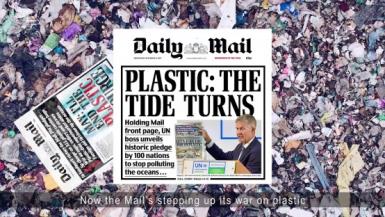 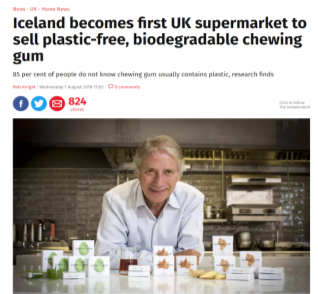 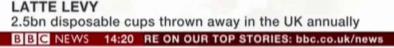 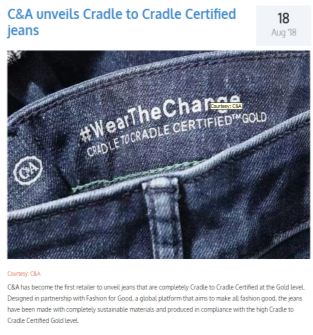 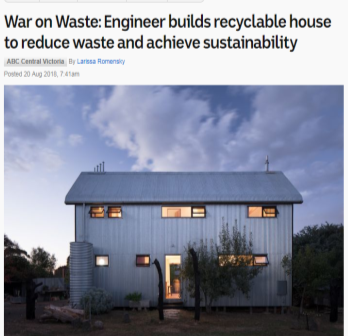 IT’S THE ECONOMY, STUPID
James Carville for Bill Clinton
The circular economy
Circular economy: an industrial system that is restorative by design
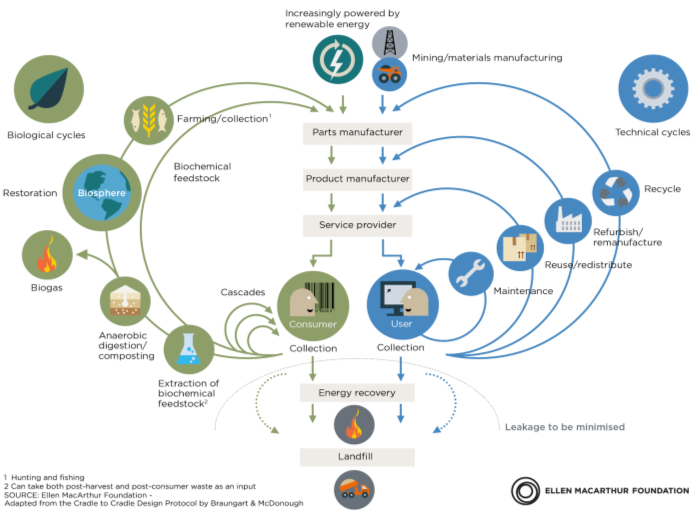 The circular economy
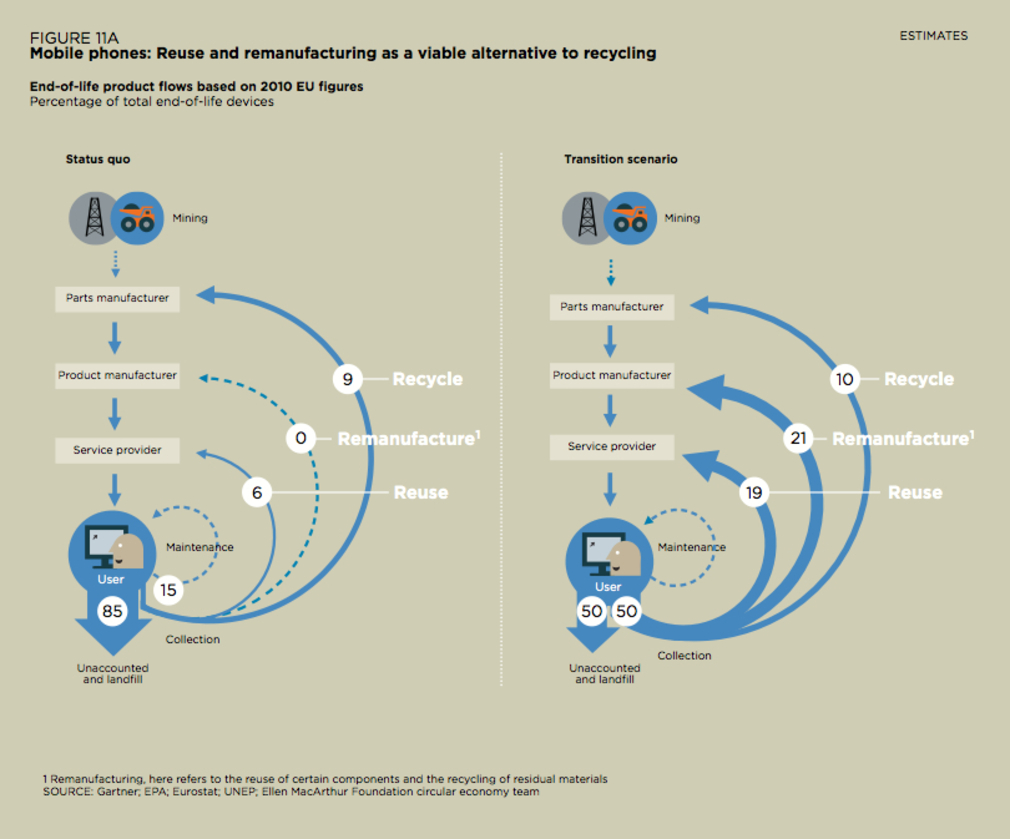 THE CIRCULAR ECONOMY
A move away from the linear ‘buy-use-dump’ consumer model

An economy where materials are re-used one, two, three, four or more times and kept in ‘high value ‘ use for as long as possible.

‘Every tonne a prisoner’

It’s about extracting the maximum ‘value’ from the resource
BENEFITS
Conserving valuable resources

Reducing environmental impact

Creating green jobs

Protecting businesses from ‘Resource Shock’, and 

Saving money

Social value  - keeping it in the local community
What does a Circular Economy look like?
A place where nothing is wasted – zero waste

Waste is being prevented/avoided

More material is being re-used, repurposed, and remanufactured than is being recycled

And, more material is being recycled than is going to Energy Recovery or Landfill

An economy where materials are re-used one, two, three, four or more times and kept in ‘high value’ use for as long as possible
Circular Economy EXAMPLES
Re-using

Cooking from leftover food

Repairing

Remanufacturing

Product design for longevity, recyclability

Process design and control for greater efficiency

Paying for the service not the product
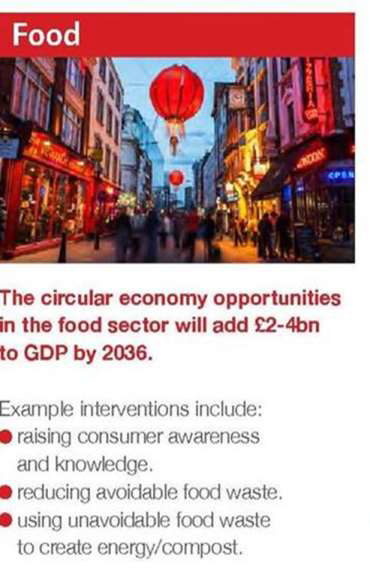 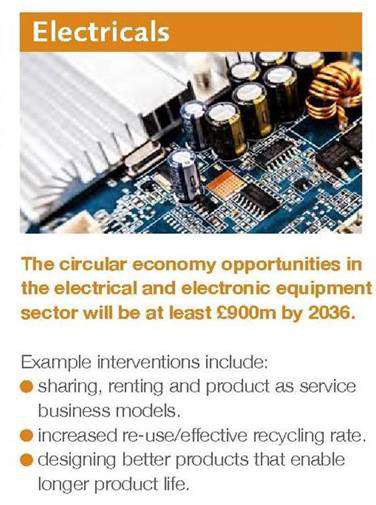 How much more ‘circular’ could household waste be?
The circular economy
BREXIT and supply chains for materials
E-commerce websites
GPS tracking
Online shopping
Online food shopping
3D printing at home
Paperless transactions
Electronic waste recovery
Leasing -  from cars to clothes
Robotics and AI
Battery power storage
The circular economy
Closed loop systems – where waste from one process becomes the input to another process
Eco design
Focus on ‘quality’
Faster adoption of new technologies
Redesign of components, materials and products
Redesign of business processes (product as service)
Sustainable use of resources
The circular economy club liverpool city region
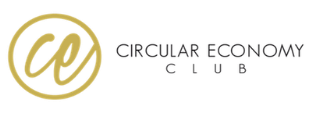 The Circular Economy Club (CEC) is the international network of over 2,600 circular economy professionals and organisations from over 60 countries.
Non-profit | Global 
Anyone can join online for free
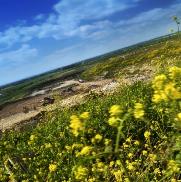 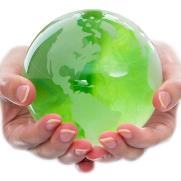 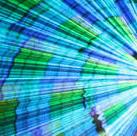 The circular economy club liverpool city region
WHY establish a circular economy club?
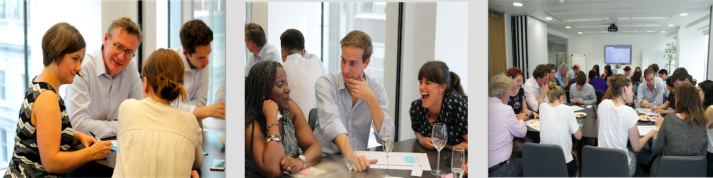 Bring the local business community  together to solve local challenges 
when implementing the circular economy.
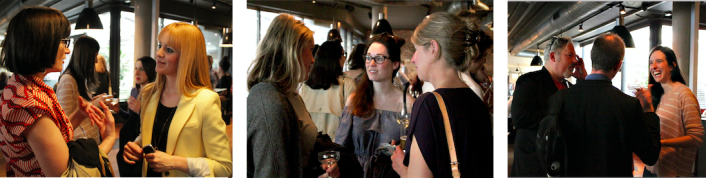 The circular economy club liverpool city region
Why establish a circular economy club?
Build on the enthusiasm, drive and expertise that’s already here.
Develop a forum to share and develop expertise and knowledge in the sustainable use of resources.
Develop and deliver resource management projects that reduce what we throw away, retain value and create employment.
Accelerate circular economy activities across the Liverpool City Region.
Share experiences and expertise
Learn from an international network of more than 2,600 circular economy professionals and organisations across 60 countries.
The Circular Economy Club Liverpool City Region
BECOME A MEMBER
The circular economy club liverpool city region
What’s in it for me?
Hear from practitioners who have already changed the way they do things
Check if your organisation is using resources in the most efficient way
Use circular economy thinking to: 
Save money
Create jobs
Reduce impact on the environment 
Create social value
Improve unique selling proposition (USP)
The circular economy club liverpool city region
What’s in it for me?
Get access to best practice and toolkits to help you improve performance
Get ideas to set your business apart from the crowd
Increase your business contacts
See the circular economy in action on the ground in the Liverpool City Region
Tell your story and promote better business
WHAT HAPPENS NEXT?
A PLAN  FOR THE CEC LIVERPOOL CITY REGION – what’s next?
Join the CLUB: www.circulareconomyclub.com/s2-register
Join the CEC LCR Linkedin Group: www.linkedin.com/groups/8685207
Post case studies and best practice
Signpost and publish the latest thinking and delivery 
Canvass and poll members on issues
Host further events 
Applying circular thinking practices to your business
Hear from experts and practitioners in the circular economy delivery
Develop and champion local examples of the circular economy in action
Celebrate and promote the success of local businesses
Opportunity for members to host further events and workshops
Network and share resources and advice
The circular economy club liverpool city region
JOIN AT: 
https://www.circulareconomyclub.com/s2-register/
Then become our Friend: 
https://www.circulareconomyclub.com/members/tonyscott
CONTACT THE LIVERPOOL CITY REGION CLUB 
Tony Scott, Coordinator CEC Liverpool City Region
Tel: 0151 255 2567
Linkedin: www.linkedin.com/in/tony-scott-b04306167
Email:  cec.liverpoolcityregion@gmail.com
GET INVOLVED WITH CEC LIVERPOOL CITY REGION AT:
Linkedin: www.linkedin.com/groups/8685207
THE GOODS OF TODAY
 ARE THE RESOURCE OF TOMORROW 
AT YESTERDAY’S PRICES
Walter R Stahel